Prepare to Build Module 2: Course Catalogues, Student and Staff Setup
Learning Event
Conference Call Info:  1-866-365-4409
Access Code:  984-2401#
*6 to mute your phone, *7 to unmute
Updates
ISW new scheduling page
Training Videos 
Enterprise course catalogue
Cannot assign a student to a Next School outside of your district.
Agenda
Creating District Course Catalogues
Course Packages
Schedule Preferences
School View Tasks
Creating District Course Catalogues
During this first year Districts should rebuild the course catalogues, rather than copying existing forward.

Consideration can be given to which courses to re-create. 

MyEd schedules differently than BCeSIS
Within the Build view, even if a course is defined as Full Year, sections can either be manually scheduled into Semesters OR have the Build engine do it.
Creating District Course Catalogues
This means, for example, courses like MEN--11FY and MEN--11SEM may no longer be required.
All Students can be given a request for MEN--11. 
Schedulers could then, prior to running the automated Build function, manually schedule a section(s) into a S1 (or S2) term and Period(Day)  OR
Create a special Pattern Set, that contains patterns for S1 (or S2).  When the Build function is run, the application will choose how many sections are Semestered vs FY, along with a Period(Day)
The Load engine will place students into either FY or Sem. sections, depending on what best fits for the student.
Course Packages
A way of Mass assigning requests to a student or group of students
Could be used for Grade 8 core; Math, Eng, Sci, SS, PE
Elective rotations – Applied Skills/Fine Arts
Sports Academies, etc.
Schedule Preferences
Flavours – copies of courses
District Course number mask - required
Description
Number (is the course code value)
Short Description
Hiding courses from schools
School View Tasks
Setting the Build year context
School course catalogue
Course Flavours – copies of courses 
Setting up course packages
Define students’ next school
Grade 12 students next school is left blank
There is no Admission date
Rollover Secondary school assignments for staff
Nothing has to be done with Primary staff
Create new Secondary school assignments
Questions and Answers
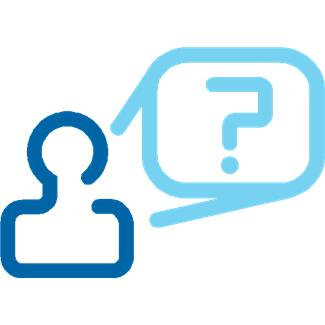